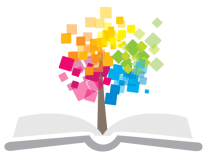 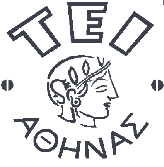 Ανοικτά Ακαδημαϊκά Μαθήματα στο ΤΕΙ Αθήνας
Αναπτυξιακή Ψυχολογία (Θ)
Ενότητα 9: Η Γνωστική και Γλωσσική Ανάπτυξη στη Νηπιακή Ηλικία
Δρ. Κατερίνα Μανιαδάκη, Ψυχολόγος
Τμήμα Κοινωνικής Εργασίας
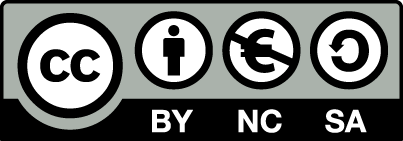 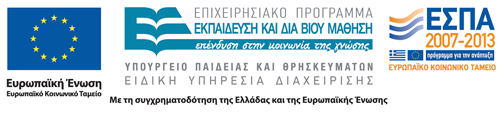 O Jean Piaget (1896-1980)
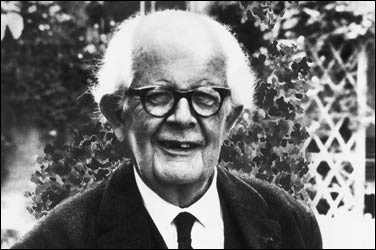 “Jean Piaget”,  από  mirjoran
 διαθέσιμο με άδεια CC BY 2.0
Το πορτρέτο της νηπιακής ηλικίας κατά τον Piaget επικράτησε στις μελέτες της νοητικής ανάπτυξης το δεύτερο μισό του αιώνα μας.
1
H σκέψη κατά τη νηπιακή ηλικία
Σχολική ηλικία
Νηπιακή ηλικία
Βρεφική ηλικία
Η σκέψη βασίζεται στη δράση (αισθητηριοκινητικά σχήματα).
Η σκέψη βασίζεται σε εσωτερικευμένες (νοητικές) ενέργειες.
Η σκέψη μεταβαίνει από τη δράση στις νοητικές ενέργειες
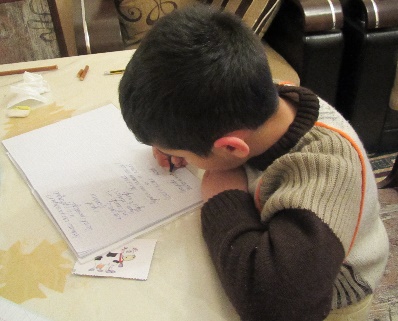 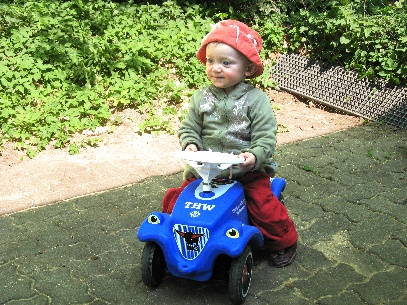 “Az-Writing boy e-citizen”,  από  Moonsun1981 διαθέσιμο με άδεια CC BY-SA 3.0
“Vivien thw bobbycar”,  από  Slick-o-bot διαθέσιμο με άδεια CC BY-SA 3.0
2
Το στάδιο της προσυλλογιστικής σκέψης
Σύμφωνα με τη θεωρία του Piaget, το παιδί προσχολικής ηλικίας βρίσκεται στο στάδιο της προ-συλλογιστικής σκέψης (ή προ-ενεργητικής νόησης ή προ-λογικής νόησης). 
Η σκέψη των παιδιών αυτής της ηλικίας δεν βασίζεται εντελώς σε λογικούς συλλογισμούς. 
Η ανάπτυξη της σκέψης στη διάρκεια της νηπιακής ηλικίας είναι μια διαδικασία υπέρβασης των γνωστικών περιορισμών έως ότου επιτευχθεί η αναπαραστατική σκέψη.
3
Επιτεύγματα στη γνωστική ανάπτυξη
“Painting kid”,  από  FlickreviewR διαθέσιμο με άδεια CC BY 2.0
4
Αναπαραστατική ή συμβολική ικανότητα
Πρόκειται για  την ικανότητα δημιουργίας αυθαίρετων σχέσεων μεταξύ ενός αντικειμένου και μιας ιδέας που απέχει αρκετά από τις φυσικές ιδιότητες του αντικειμένου.
Τα νήπια είναι πλέον σε θέση να χρησιμοποιούν ένα πράγμα στη θέση ενός άλλου.
Σε αυτήν την ικανότητα βασίζεται η καινούρια τους δυνατότητα να χρησιμοποιούν τη γλώσσα.
5
Προσποίηση
Κατά τη διάρκεια του παιχνιδιού, τα νήπια είναι σε θέση να υποδύονται διάφορους ρόλους.
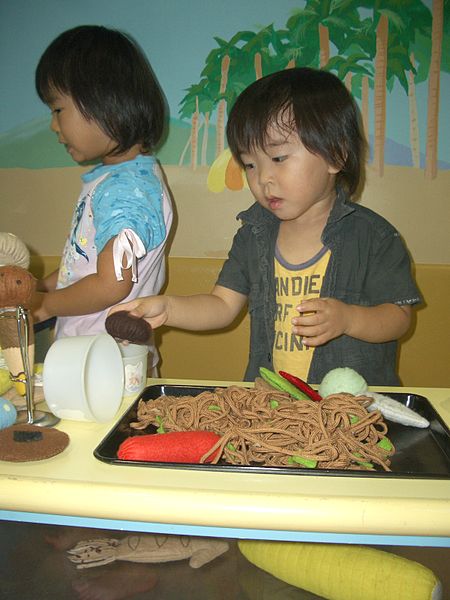 “Kids's game cooking yakisoba by yamakazz”,  από  Opponent διαθέσιμο με άδεια CC BY 2.0
6
Επίλυση προβλημάτων μέσω της σκέψης
Τα νήπια δεν στηρίζονται πια μόνο στη δοκιμή και στην πλάνη για την επίλυση προβλημάτων αλλά μπορούν να επιλύουν προβλήματα μέσω της σκέψης.
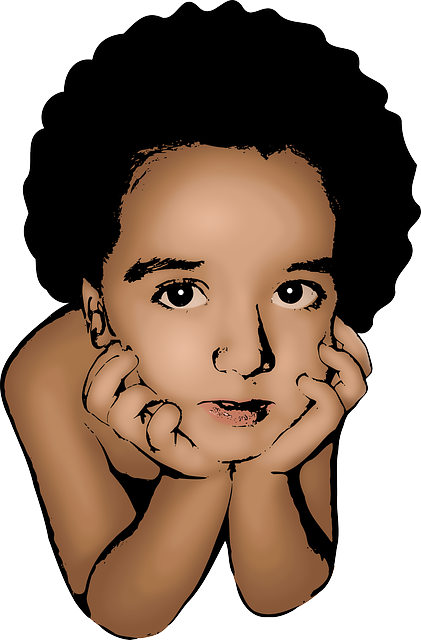 “child thoughtful”,  από  Nemo διαθέσιμο ως κοινό κτήμα
7
Περιορισμοί στη σκέψη του νηπίου
“nick playing with the lego b-wing fighter _MG_5663”,  από  sean dreilinger διαθέσιμο με άδεια CC BY-NC-SA 2.0
8
Μονόπλευρη ή «επικεντρωμένη σκέψη»
Τα νήπια τείνουν να εστιάζουν την προσοχή τους σε μία μόνο προέχουσα  πλευρά του θέματος, αποκλείοντας όλες τις άλλες παραμέτρους.
Τα κλασσικά πειράματα του Piaget για τη μελέτη αυτού του φαινομένου είναι τα πειράματα διατήρησης.

Ικανότητα διατήρησης
Η κατανόηση ότι οι ιδιότητες ενός αντικειμένου παραμένουν οι ίδιες ακόμα και αν η εμφάνισή τους μπορεί να έχει αλλοιωθεί κατά κάποιον επιφανειακό τρόπο.
9
Η διατήρηση της ποσότητας
I
IΙ
C
C
Β
Β
Α
Α
«Τώρα έχουν την ίδια ή διαφορετική ποσότητα νερού;»
«Έχουν την ίδια ή διαφορετική ποσότητα νερού;»
10
Πιθανές απαντήσεις των νηπίων
Έχει περισσότερο νερό γιατί είναι ψηλότερο.
Έχει περισσότερο νερό γιατί είναι μεγαλύτερο.
Έχει περισσότερο νερό γιατί το έχυσες εκεί.
Έχει περισσότερο νερό γιατί έτσι φαίνεται.
11
Οι επιδόσεις των νηπίων στο πείραμα διατήρησης της ποσότητας
Τα νήπια 3 και 4 ετών συνήθως θεωρούν ότι η ποσότητα του νερού αυξήθηκε με κάποιο τρόπο. 
Αυτό συμβαίνει διότι επικεντρώνουν την προσοχή τους σε μία μόνο διάσταση του προβλήματος, στην περίπτωση αυτή στη στάθμη του νερού μέσα στο δοχείο.
12
Η διατήρηση του αριθμού
«Είναι ο ίδιος ή διαφορετικός αριθμός;»
13
Παράδειγμα έλλειψης διατήρησης του αριθμού
appsychology.com
14
Η διατήρηση της στερεάς ποσότητας
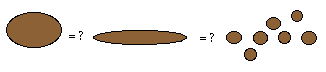 «Είναι η ίδια ή διαφορετική ποσότητα πλαστελίνης;»
15
Άλλο παράδειγμα μονόπλευρης σκέψηςτο πείραμα της κατηγοριοποίησης
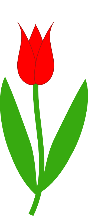 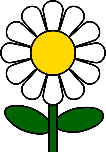 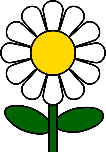 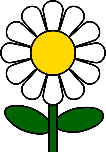 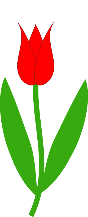 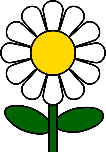 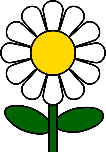 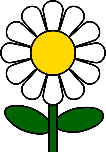 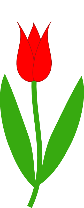 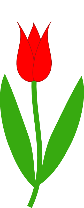 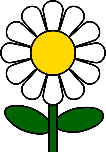 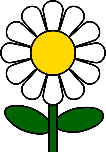 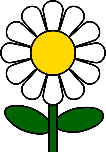 “Daisy”,  από  laobc διαθέσιμο ως κοινό κτήμα
“Red Tulip”,  από  Irlandia διαθέσιμο ως κοινό κτήμα
Εδώ έχω μερικά λουλούδια. Ορισμένα είναι τουλίπες και ορισμένα είναι μαργαρίτες. Ποια είναι περισσότερα, τα λουλούδια ή οι μαργαρίτες;
16
Οι επιδόσεις των νηπίων στο πείραμα της κατηγοριοποίησης
Τα νήπια 3 και 4 ετών συνήθως απαντούν ότι περισσότερες είναι οι μαργαρίτες. 
Αυτό συμβαίνει διότι δεν καταφέρνουν να συγκρατήσουν ταυτόχρονα στο μυαλό τους το σύνολο («λουλούδια») και τα δύο υποσύνολα («τουλίπες» και «μαργαρίτες»).
17
Τα πειράματα διατήρησης
Παρακολουθείστε το παρακάτω βίντεο:
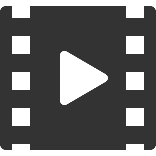 Conservation task
18
«Εγωκεντρική σκέψη»
Τα νήπια τείνουν να αντιμετωπίζουν τον κόσμο από την προσωπική τους σκοπιά (εγώ) χωρίς να λαμβάνεται υπόψη η προοπτική των άλλων.
Η εγωκεντρική φύση της σκέψης των νηπίων φαίνεται από τις παρακάτω αδυναμίες τους:
Αδυναμία να αντιληφθούν τη διαφορετική προοπτική στο χώρο,
Αδυναμία να παρέχουν επαρκείς πληροφορίες στους συνομιλητές τους,
Αδυναμία να κατανοήσουν ότι κάποιος μπορεί να έχει μια λανθασμένη άποψη.
19
Οι επιδόσεις των νηπίων στο πείραμα των τριών βουνών
Το έργο του παιδιού είναι να δείξει πως θα έβλεπε την αναπαράσταση κάποιος από διαφορετική οπτική γωνία.
Όταν ζητείται από τα νήπια να επιλέξουν ανάμεσα σε φωτογραφίες που αναπαριστούν τα τρία βουνά από διάφορες προοπτικές αυτή τη φωτογραφία που αντιστοιχεί σε αυτό που βλέπει η κούκλα, συνήθως επιλέγουν τη φωτογραφία που αντιστοιχεί σε αυτό που βλέπουν τα ίδια.
20
Το πείραμα των τριών βουνών
Παρακολουθείστε το παρακάτω βίντεο:
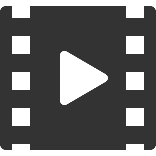 Egocentrism
21
Παράδειγμα εγωκεντρικής επικοινωνίας
Ο μπαμπάς μου είναι πυροσβέστης
Και λοιπόν… Είμαι 6 χρονών
Χτες ήταν τα γενέθλιά μου
Ήταν κανονικός ήρωας
“children”,  από  Kaz διαθέσιμο ως κοινό κτήμα
Δύο μικρά παιδιά που περίπου συνομιλούν – ένα παράδειγμα εγωκεντρικής επικοινωνίας.
22
Η ανάπτυξη της «θεωρίας του νου»
Πρόκειται για την ικανότητα να σκέπτεται κανείς σχετικά με τη νοητική κατάσταση των άλλων, η οποία εμφανίζεται στη διάρκεια του τέταρτου έτους της ζωής.
Η ανάπτυξη αυτής της ικανότητας επιτρέπει στα παιδιά να κατανοήσουν τους άλλους ανθρώπους και να προβλέψουν τι θα μπορούσαν να κάνουν ή να πιστεύουν.
Η κατανόηση των απόψεων και των επιθυμιών των άλλων αποτελεί σημαντικό στοιχείο της διαμόρφωσης κοινωνικών σχέσεων.
23
Πείραμα σχετικά με την ανάπτυξη της «θεωρίας του νου»
Μια φορά ήταν ένα αγοράκι που του άρεσαν τα γλυκά. Μια μέρα έβαλε μια σοκολάτα σε ένα κουτί πάνω στο τραπέζι κι έφυγε για λίγο. Όσο έλειπε, η μητέρα του πήρε τη σοκολάτα από το κουτί και την έβαλε στο πρώτο συρτάρι στο δωμάτιο του παιδιού, εκεί που φύλαγε τις κάλτσες του. Το αγοράκι γύρισε σπίτι και πήγε να πάρει τη σοκολάτα του.
Πού θα ψάξει το αγοράκι για τη σοκολάτα του;
24
Σύγχυση φαινομένου και πραγματικότητας (1 από 2)
Τα νήπια δυσκολεύονται να διακρίνουν ανάμεσα στον τρόπο που φαίνονται τα αντικείμενα και στον τρόπο που πραγματικά είναι.
Για παράδειγμα, ένα νήπιο μπορεί να φοβηθεί όταν ένα μεγαλύτερο παιδί φορέσει μια μάσκα τις Απόκριες λες και η μάσκα μεταμορφώνει πραγματικά το παιδί σε αυτό που αναπαριστά.
25
Σύγχυση φαινομένου και πραγματικότητας (2 από 2)
“Pluto”,  από  Kathy Kimpel  διαθέσιμο με άδεια CC BY-NC-ND 2.0
Ο ήρωας των κινούμενων σχεδίων ήρθε και μ’ αγκαλιάζει!
26
Προ-αιτιώδης συλλογισμός ή μεταγωγική σκέψη
Πρόκειται για ένα είδος σκέψης το οποίο δεν στηρίζεται στη σχέση αιτίου-αποτελέσματος αλλά μετακινείται παράλληλα από το ένα θέμα στο άλλο.
Συνέπεια αυτού του είδους σκέψης είναι η σύγχυση μεταξύ αιτίου και αποτελέσματος.
Δεν κοιμήθηκα για μεσημέρι άρα δεν είναι απόγευμα.
Αν σε κάποιο μέρος δεν υπάρχουν νεκροταφεία, τότε οι άνθρωποι δεν πεθαίνουν.
27
Η γλωσσική ανάπτυξη του νηπίου
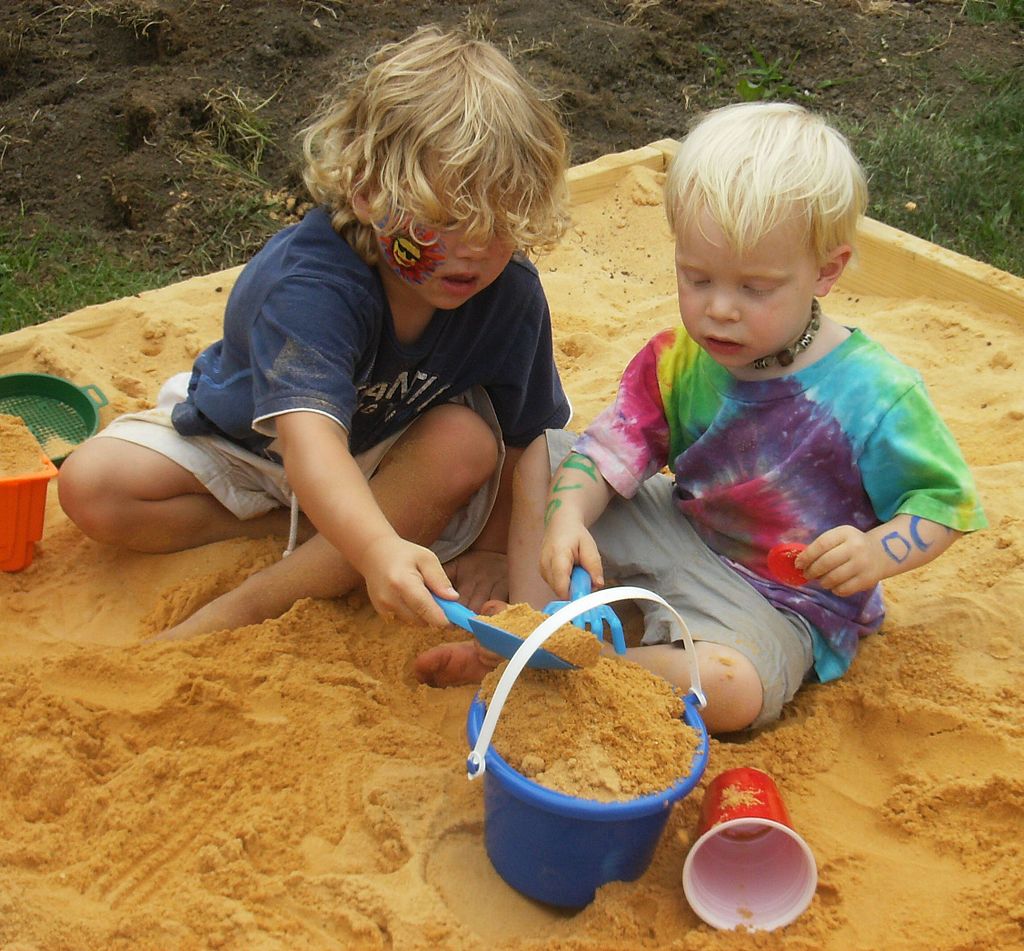 “Our Community Place Sandbox”,  από  Artaxerxes διαθέσιμο με άδεια CC BY 2.5
28
Φωνήματα: Άρθρωση (2-3 ετών)
Η τελειοποίηση του ηχητικού συστήματος της μητρικής γλώσσας από τα παιδιά εξελίσσεται άνισα. Μερικές φορές ένας συγκεκριμένος ήχος μπορεί να τα δυσκολεύει ακόμη και μετά την κατανόηση πολλών λέξεων που τον περιλαμβάνουν.
Σ’ αυτή την ηλικία, το παιδί συχνά παραλείπει τις καταλήξεις των λέξεων ή το ένα σύμφωνο όταν υπάρχουν δυο συνεχόμενα σε μια λέξη π.χ. «πάπωμα» αντί «πάπλωμα».
Επίσης συχνά το παιδί μεταβάλλει τις πολυσύλλαβες λέξεις ώστε να ηχούν ως ένα επαναλαμβανόμενο πρότυπο π.χ. «μεμέλα» αντί «καραμέλα».
29
Φωνήματα: Άρθρωση (4-6 ετών)
Στα τέσσερα έτη του, ένα παιδί πρέπει να έχει τελειοποιήσει την άρθρωσή του και να μην έχει απολύτως καμία δυσκολία σε αυτήν, εκτός ίσως από το φώνημα /ρ/, για το οποίο είναι δυνατόν να φτάσει το πέμπτο του έτος προκειμένου να το προφέρει χωρίς δυσκολία.
30
Μορφήματα: Λεξιλόγιο (2-6 ετών)
Γύρω στο 12ο μήνα, τα παιδιά αντιλαμβάνονται ότι οι ακολουθίες των ήχων που δημιουργούν μπορούν να τραβήξουν την προσοχή των ενηλίκων.
Από τη στιγμή εκείνη, οι λέξεις γίνονται διαμεσολαβητές των πράξεων των παιδιών, καθώς αναφέρονται σε αντικείμενα και πράξεις που εκτελούν.
Στην ηλικία των 2-3 ετών τα παιδιά κατέχουν λεξιλόγιο τουλάχιστον 70 λέξεων.
Στην ηλικία των 3-5 ετών τα παιδιά αναπτύσσουν λεξιλόγιο τουλάχιστον χιλίων λέξεων.
Η ανάπτυξη του λεξιλογίου δεν ολοκληρώνεται ποτέ!
31
Σύνταξη (2-3 ετών) (1 από 2)
Στην ηλικία των 2 ετών τα παιδιά είναι σε θέση να σχηματίζουν προτάσεις των δύο λέξεων.
Αυτές οι προτάσεις συχνά μπορούν να ερμηνευθούν ποικιλοτρόπως. Π.χ. το «όχι φάει» μπορεί να σημαίνει «Δεν θα φάω», «Μη φας το φαγητό μου» ή «Μη με φας».
Σε αυτές τις προτάσεις τα παιδιά κωδικοποιούν μόνο τα πιο ουσιώδη μέρη των ιδεών τους παραλείποντας, άρθρα, προθέσεις, συνδέσμους, κλ.π. Αυτό το είδος λόγου ονομάζεται τηλεγραφικός λόγος. 
Στην ηλικία μεταξύ 2 και 3 ετών τα παιδιά σχηματίζουν προτάσεις τριών τουλάχιστον λέξεων με Υ–Ρ–Α π.χ. «Ο Γιάννης έφαγε μήλο».
32
Σύνταξη (2-3 ετών) (2 από 2)
Στα τρία έτη, τα παιδιά μπορούν να μοιράζονται τις σκέψεις τους χωρίς γλωσσικά εμπόδια. 
Μεταξύ 3 και 6 ετών, τα παιδιά διαμορφώνουν μεγαλύτερες και πιο περίπλοκες εκφράσεις.
Διατυπώνουν πολλές ερωτήσεις και απαντούν κατάλληλα σε ερωτήσεις των ενηλίκων. 
Προσπαθούν να αφηγηθούν σύντομες ιστορίες.
33
Πραγματολογία
Η πραγματολογική χρήση της γλώσσας αναφέρεται στην ικανότητα να επιλέξει ο ομιλητής εκείνες τις λέξεις οι οποίες θα μεταφέρουν το μήνυμα που θέλει να μεταδώσει και είναι κατάλληλες για το συγκεκριμένο πλαίσιο επικοινωνίας.
Τα παιδιά κατανοούν σταδιακά τις κοινωνικές συμβάσεις οι οποίες διέπουν την επικοινωνία.
Τα παιδιά κατανοούν επίσης σταδιακά τις έννοιες της μεταφοράς και της παρομοίωσης, αντιλαμβάνονται το χιούμορ και τα υπονοούμενα και λαμβάνουν υπόψη τους τη γνώση και την οπτική γωνία του ακροατή.
Η γνώση της πραγματολογικής χρήσης της γλώσσας συνεχίζεται καθόλη τη διάρκεια της ζωής!
34
Τέλος Ενότητας
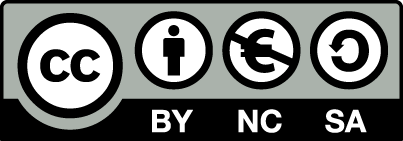 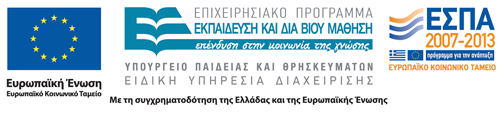 Σημειώματα
Σημείωμα Αναφοράς
Copyright Τεχνολογικό Εκπαιδευτικό Ίδρυμα Αθήνας, Κατερίνα Μανιαδάκη 2014. Κατερίνα Μανιαδάκη. «Αναπτυξιακή Ψυχολογία (Θ). Ενότητα 9: Η Γνωστική και Γλωσσική Ανάπτυξη στη Νηπιακή Ηλικία». Έκδοση: 1.0. Αθήνα 2014. Διαθέσιμο από τη δικτυακή διεύθυνση: ocp.teiath.gr.
Σημείωμα Αδειοδότησης
Το παρόν υλικό διατίθεται με τους όρους της άδειας χρήσης Creative Commons Αναφορά, Μη Εμπορική Χρήση Παρόμοια Διανομή 4.0 [1] ή μεταγενέστερη, Διεθνής Έκδοση.   Εξαιρούνται τα αυτοτελή έργα τρίτων π.χ. φωτογραφίες, διαγράμματα κ.λ.π., τα οποία εμπεριέχονται σε αυτό. Οι όροι χρήσης των έργων τρίτων επεξηγούνται στη διαφάνεια  «Επεξήγηση όρων χρήσης έργων τρίτων». 
Τα έργα για τα οποία έχει ζητηθεί άδεια  αναφέρονται στο «Σημείωμα  Χρήσης Έργων Τρίτων».
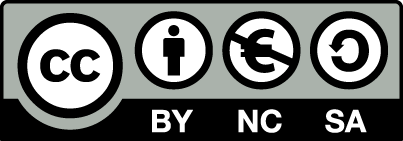 [1] http://creativecommons.org/licenses/by-nc-sa/4.0/ 
Ως Μη Εμπορική ορίζεται η χρήση:
που δεν περιλαμβάνει άμεσο ή έμμεσο οικονομικό όφελος από την χρήση του έργου, για το διανομέα του έργου και αδειοδόχο
που δεν περιλαμβάνει οικονομική συναλλαγή ως προϋπόθεση για τη χρήση ή πρόσβαση στο έργο
που δεν προσπορίζει στο διανομέα του έργου και αδειοδόχο έμμεσο οικονομικό όφελος (π.χ. διαφημίσεις) από την προβολή του έργου σε διαδικτυακό τόπο
Ο δικαιούχος μπορεί να παρέχει στον αδειοδόχο ξεχωριστή άδεια να χρησιμοποιεί το έργο για εμπορική χρήση, εφόσον αυτό του ζητηθεί.
Επεξήγηση όρων χρήσης έργων τρίτων
Δεν επιτρέπεται η επαναχρησιμοποίηση του έργου, παρά μόνο εάν ζητηθεί εκ νέου άδεια από το δημιουργό.
©
διαθέσιμο με άδεια CC-BY
Επιτρέπεται η επαναχρησιμοποίηση του έργου και η δημιουργία παραγώγων αυτού με απλή αναφορά του δημιουργού.
διαθέσιμο με άδεια CC-BY-SA
Επιτρέπεται η επαναχρησιμοποίηση του έργου με αναφορά του δημιουργού, και διάθεση του έργου ή του παράγωγου αυτού με την ίδια άδεια.
διαθέσιμο με άδεια CC-BY-ND
Επιτρέπεται η επαναχρησιμοποίηση του έργου με αναφορά του δημιουργού. 
Δεν επιτρέπεται η δημιουργία παραγώγων του έργου.
διαθέσιμο με άδεια CC-BY-NC
Επιτρέπεται η επαναχρησιμοποίηση του έργου με αναφορά του δημιουργού. 
Δεν επιτρέπεται η εμπορική χρήση του έργου.
Επιτρέπεται η επαναχρησιμοποίηση του έργου με αναφορά του δημιουργού
και διάθεση του έργου ή του παράγωγου αυτού με την ίδια άδεια.
Δεν επιτρέπεται η εμπορική χρήση του έργου.
διαθέσιμο με άδεια CC-BY-NC-SA
διαθέσιμο με άδεια CC-BY-NC-ND
Επιτρέπεται η επαναχρησιμοποίηση του έργου με αναφορά του δημιουργού.
Δεν επιτρέπεται η εμπορική χρήση του έργου και η δημιουργία παραγώγων του.
διαθέσιμο με άδεια 
CC0 Public Domain
Επιτρέπεται η επαναχρησιμοποίηση του έργου, η δημιουργία παραγώγων αυτού και η εμπορική του χρήση, χωρίς αναφορά του δημιουργού.
Επιτρέπεται η επαναχρησιμοποίηση του έργου, η δημιουργία παραγώγων αυτού και η εμπορική του χρήση, χωρίς αναφορά του δημιουργού.
διαθέσιμο ως κοινό κτήμα
χωρίς σήμανση
Συνήθως δεν επιτρέπεται η επαναχρησιμοποίηση του έργου.
39
Διατήρηση Σημειωμάτων
Οποιαδήποτε αναπαραγωγή ή διασκευή του υλικού θα πρέπει να συμπεριλαμβάνει:
το Σημείωμα Αναφοράς
το Σημείωμα Αδειοδότησης
τη δήλωση Διατήρησης Σημειωμάτων
το Σημείωμα Χρήσης Έργων Τρίτων (εφόσον υπάρχει)
μαζί με τους συνοδευόμενους υπερσυνδέσμους.
Χρηματοδότηση
Το παρόν εκπαιδευτικό υλικό έχει αναπτυχθεί στo πλαίσιo του εκπαιδευτικού έργου του διδάσκοντα.
Το έργο «Ανοικτά Ακαδημαϊκά Μαθήματα στο ΤΕΙ Αθήνας» έχει χρηματοδοτήσει μόνο την αναδιαμόρφωση του εκπαιδευτικού υλικού. 
Το έργο υλοποιείται στο πλαίσιο του Επιχειρησιακού Προγράμματος «Εκπαίδευση και Δια Βίου Μάθηση» και συγχρηματοδοτείται από την Ευρωπαϊκή Ένωση (Ευρωπαϊκό Κοινωνικό Ταμείο) και από εθνικούς πόρους.
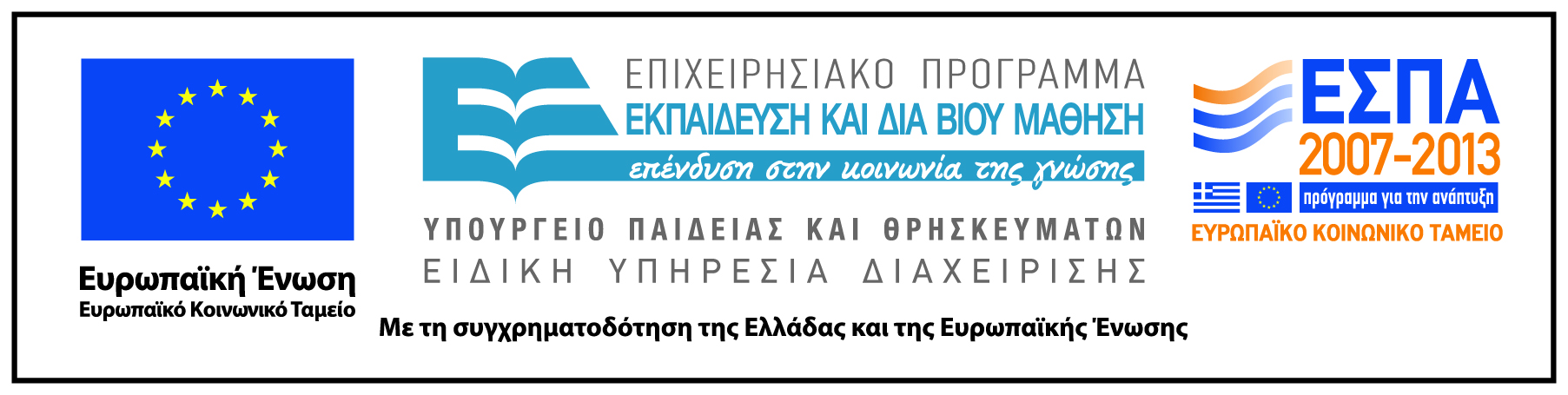